21.01.2016
Richtlinien Promotion
Prof. A. Bozzato
Ausgangssituation
Doktorvater und Doktorarbeit gefunden ?!
2
21.01.2016
Prof. A. Bozzato
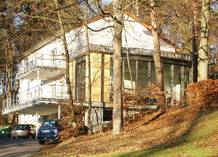 Medizinische Fakultätder Universität des SaarlandesDekanat, Gebäude 1566421 Homburg Öffnungszeiten:Mo. - Fr. 9 bis 11 Uhr
Tel:  06841/16-26000Fax: 06841/16-26003mfdekan @uks.eu
21.01.2016
http://www.uniklinikum-saarland.de/de/lehre/dekanat/promotion/
Prof. A. Bozzato
Get started !
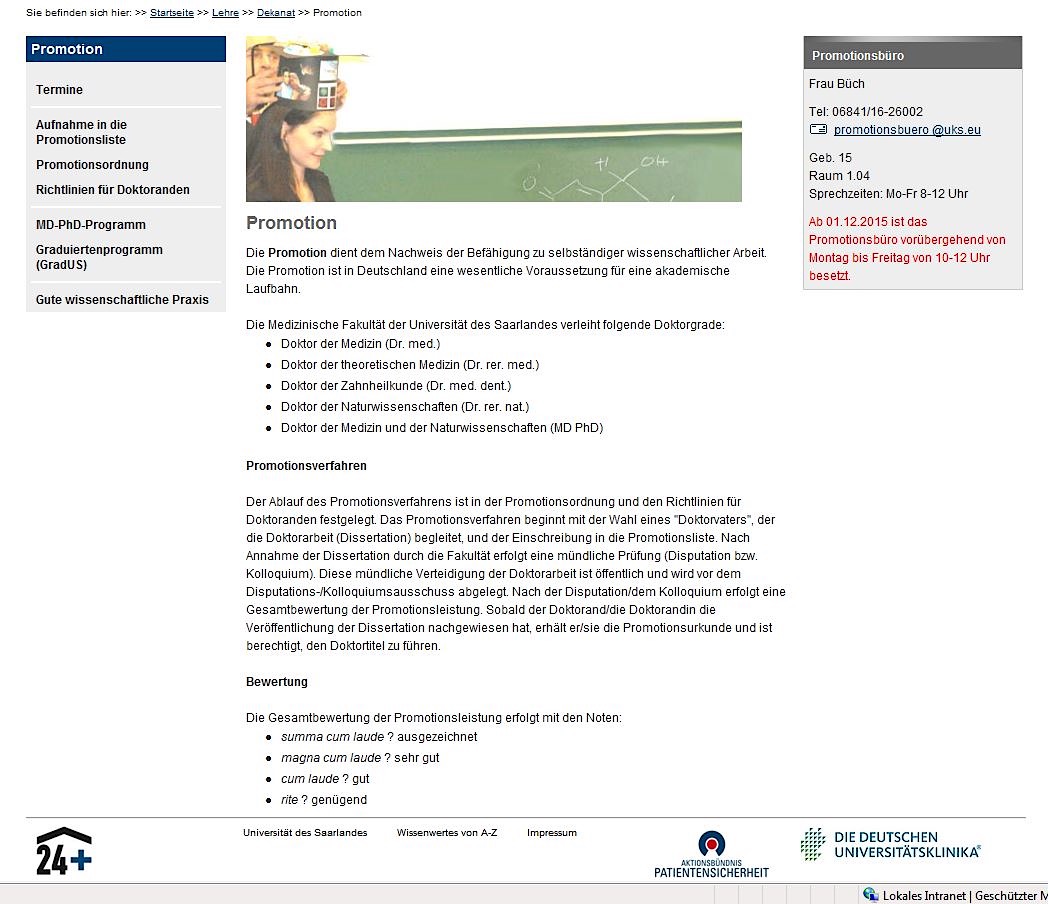 4
21.01.2016
Prof. A. Bozzato
Get started !
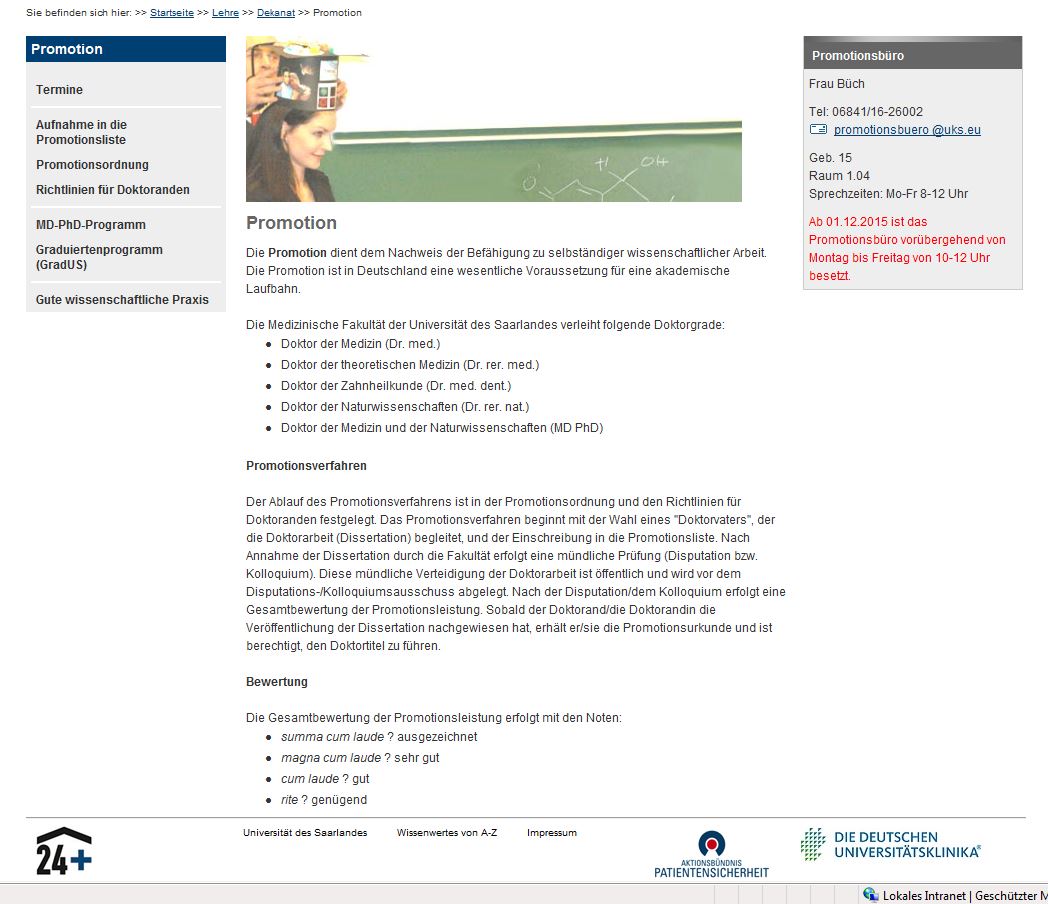 5
21.01.2016
Prof. A. Bozzato
Promotionsordnung
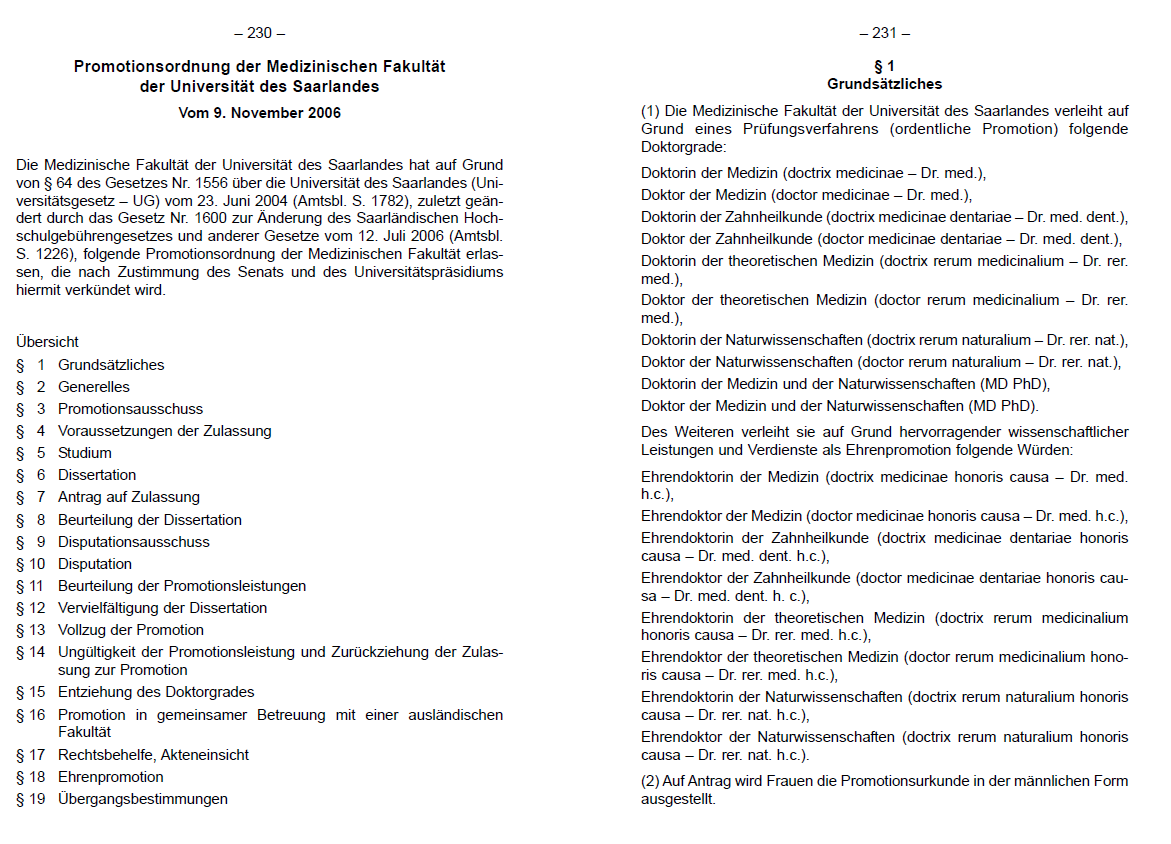 6
21.01.2016
Prof. A. Bozzato
Richtlinien für Doktoranden
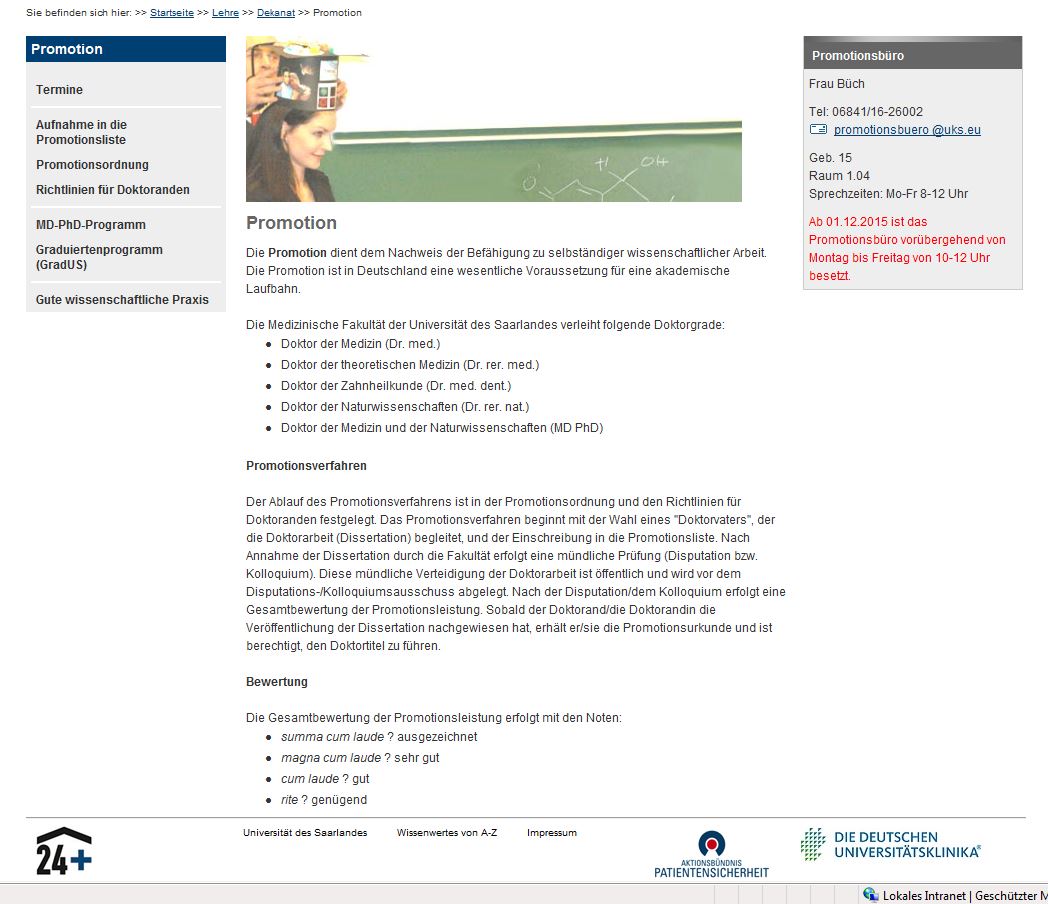 7
21.01.2016
Prof. A. Bozzato
Richtlinien für Doktoranden
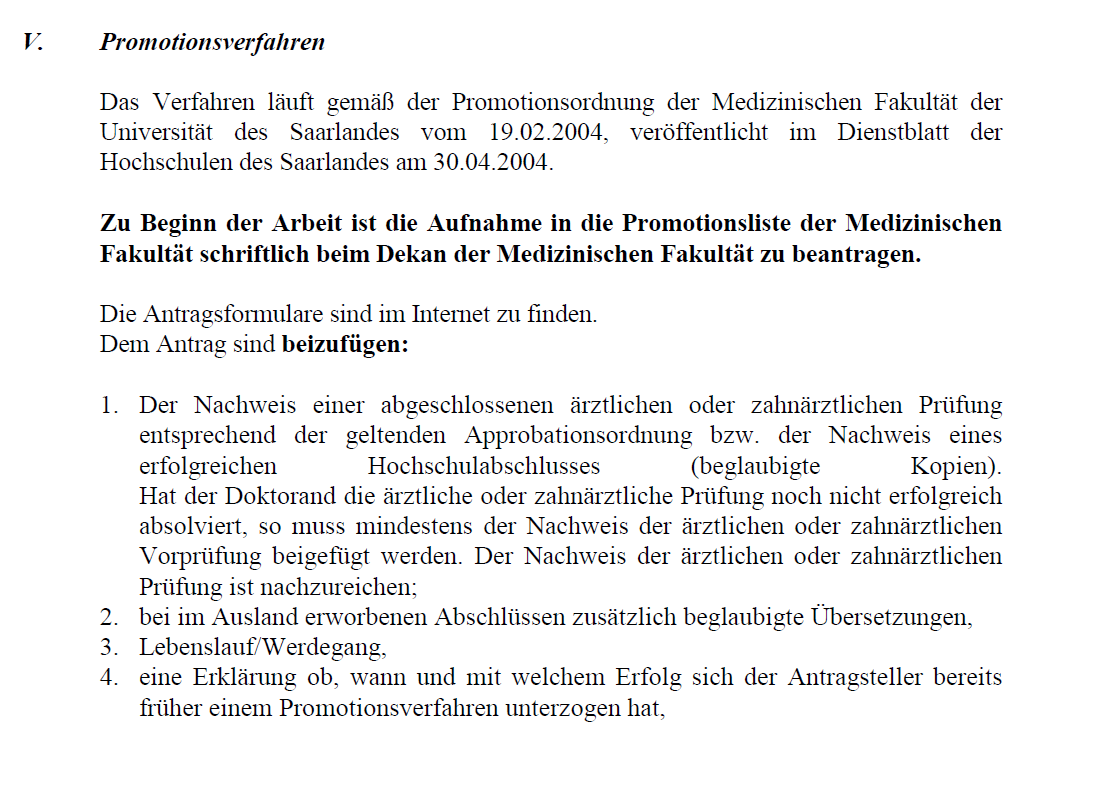 8
21.01.2016
Prof. A. Bozzato
Richtlinien für Doktoranden
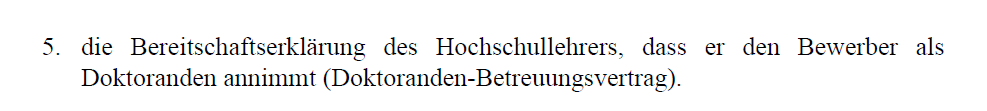 9
21.01.2016
Prof. A. Bozzato
Promotionsliste / Vertrag
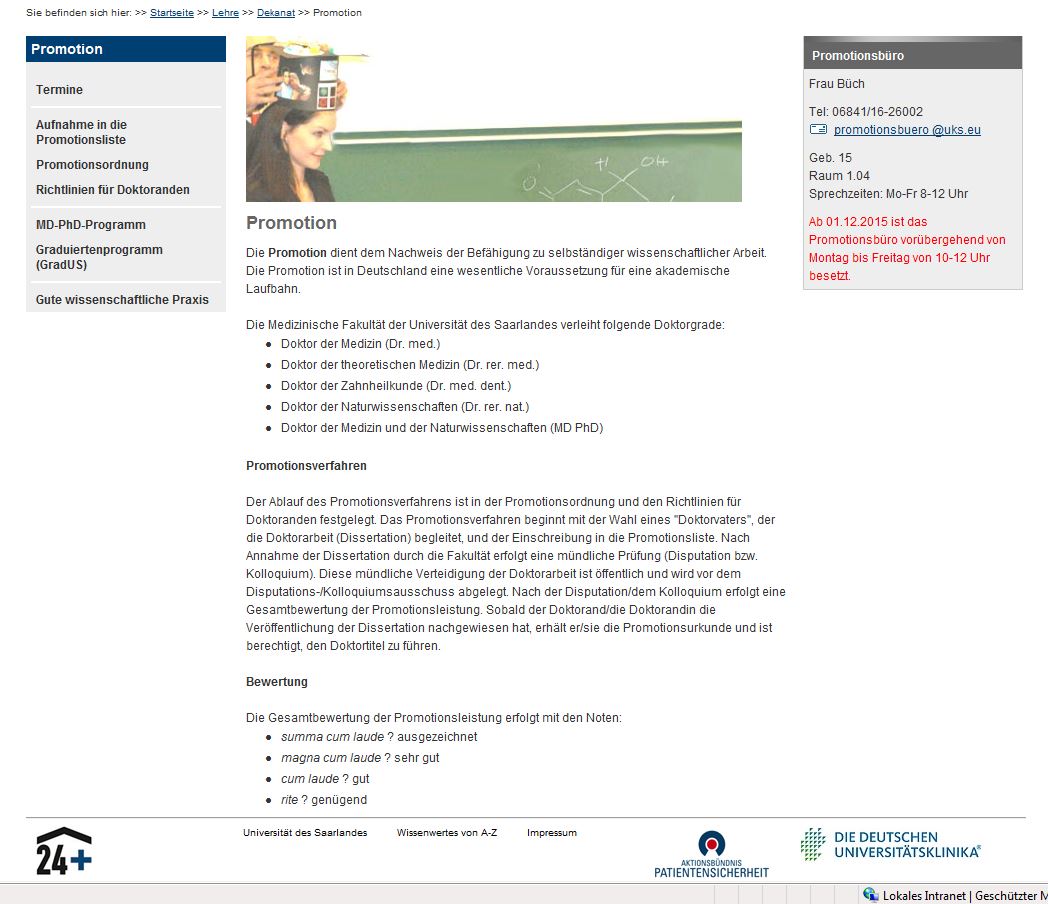 10
21.01.2016
Prof. A. Bozzato
Promotionsliste / Vertrag
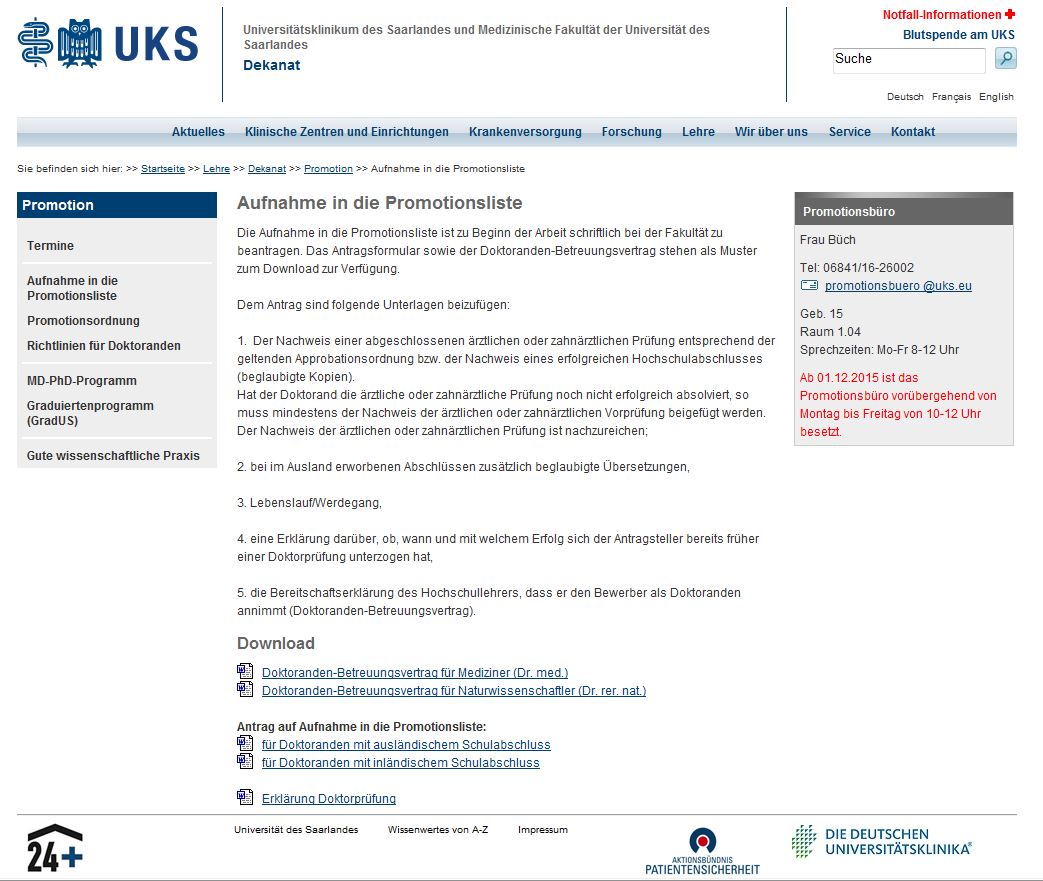 11
21.01.2016
Prof. A. Bozzato
Vertrag
Universität des Saarlandes
Medizinische Fakultät Homburg
Doktoranden-Betreuungs-Vertrag
der Medizinischen Fakultät
Zwischen 
Frau/Herrn Prof./Priv.-Doz. Dr. ........................................................................... (Doktorvater),
Klinik / Institut / Abteilung .................................................................................................., und
Frau / Herrn stud. ............................................................................................. (Doktorand/-in),
	geb. am ............................ in .........................................................................................
	Studienanschrift / Tel.: ...................................................................................................
	............................................................................................................................
	Heimatanschrift / Tel.: ....................................................................................................
	............................................................................................................................,
	(Anschriften- und Telefonänderungen sind unaufgefordert mitzuteilen.)
wird zum Zwecke einer Promotion folgender Vertrag geschlossen: 
Frau / Herr Professor (Priv.-Doz.) ........................................................................ (Doktorvater)
überlässt der Doktorandin/dem Doktoranden eine Dissertationsarbeit mit dem Rahmenthema.................................................................................................................................................... ....................................................................................................................................................
Betreuer/in der Arbeit wird Frau/Herr ............................................ sein. 
Der Doktorvater verpflichtet sich, die für die Arbeit erforderlichen Mittel bereitzustellen, einen zügigen Fortgang der Arbeit zu ermöglichen und mit Ratschlägen behilflich zu sein.
Die/der Doktorand/-in bestätigt, dass sie/er die Grundsätze der Universität des Saarlandes zur Sicherung guter wissenschaftlicher Praxis (Dienstbl. 2001, S. 342) zur Kenntnis genommen hat. Sie/er verpflichtet sich, diese Grundsätze im Rahmen ihrer/seiner Doktorarbeit zu beachten. Darüber hinaus verpflichtet sie/er sich, über die experimentellen Arbeiten ein Laborjournal zu führen, das alle Messdaten und Messanordnungen enthält. Werden bei gesunden oder kranken Personen Daten erhoben oder Untersuchungen vorgenommen bzw. biologisches Material analysiert, so ist eine Befunddokumentation unerlässlich. Mit Abschluss der Arbeit oder bei Auflösung des Betreuungsverhältnisses sind alle Unterlagen und Ergebnisse, die der Erstellung der Arbeit dienten, zur weiteren (Mit-) Nutzung und zur Verwahrung dem Betreuer zur Verfügung zu stellen. Eine Veröffentlichung der Ergebnisse in Teilen oder als Ganzes bedarf der Zustimmung der/des Doktorandin/Doktoranden und der/des Betreuerin/Betreuers. Werden für die Dissertation Drittmittel für Forschungszwecke eingesetzt, so muss die/der Doktorand/-in darüber unterrichtet werden. Sie/er verpflichtet sich, die vom Drittmittelempfänger gegenüber dem Drittmittelgeber getroffenen Vereinbarungen einzuhalten. 
Homburg, den ............................				..................................................
								Unterschrift Doktorvater
.....................................................				..................................................
Unterschrift Doktorand/-in					Unterschrift Betreuer/-in
Es wird empfohlen die für die jeweilige Institution relevanten Ordnungen aufzuzählen (Haus-, Bibliotheks- Ordnung, Unfallverhütungs-, Gefahrstoff-, Strahlenschutz-Verordnung, Tierschutz- Gentechnik-Gesetz). Der Datenschutz über Patienten und Probanden ist zu beachten.
12
21.01.2016
Prof. A. Bozzato
Dann ?
Doktorarbeit und Erstellung der Dissertation
13
21.01.2016
Prof. A. Bozzato
Einreichen
Voraussetzungen erfüllt ? 
s. § 4 Promotionsordnung

Anmeldung im Dekanat
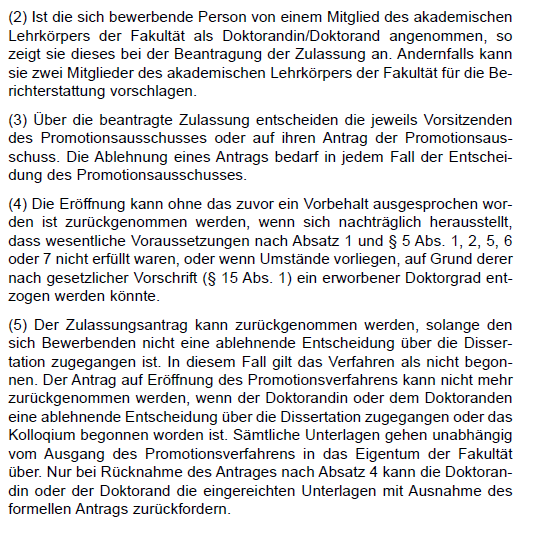 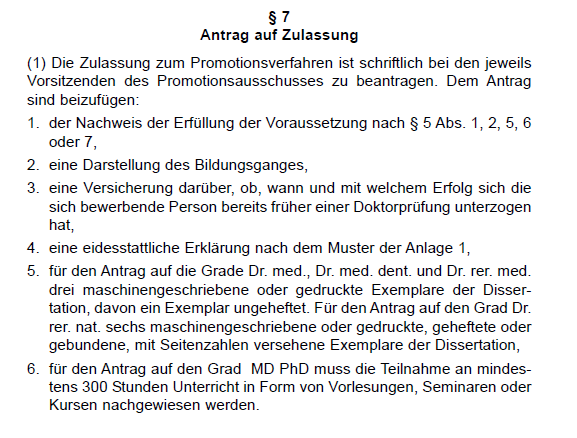 14
21.01.2016
Prof. A. Bozzato
Einreichen
Voraussetzungen erfüllt ? 
Praktisch heißt das: 

Anmeldung gemäß §4 im Dekanat
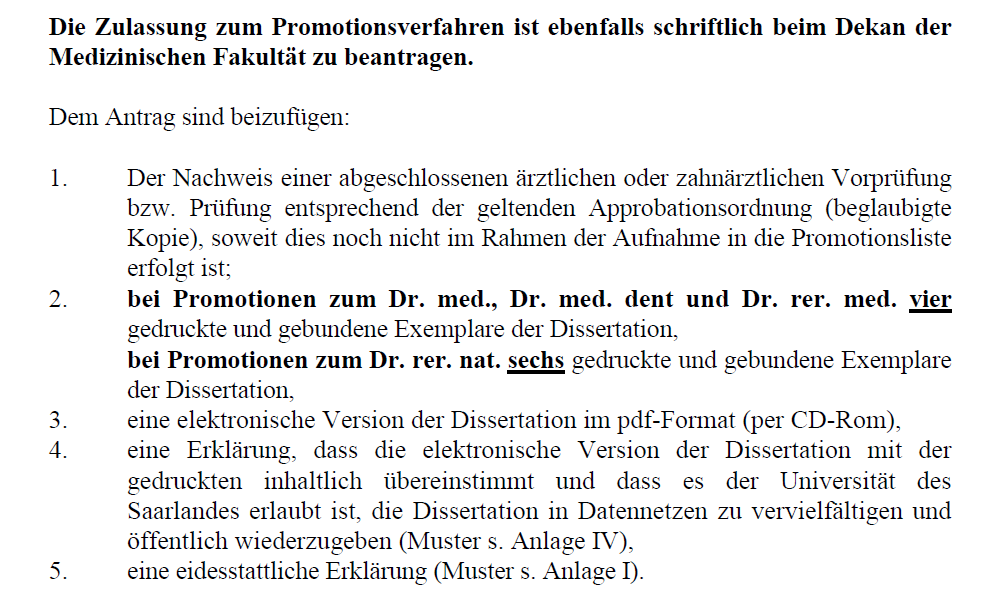 15
21.01.2016
Prof. A. Bozzato
Doktorprüfung
Name:		..........................................
geb. am	..........................................
Adresse:	..........................................
	..........................................
                     ..........................................
 
 
 
 
 
 
 
Erklärung gem. § 7 Abs. 1 Nr. 3 Promotionsordnung
 
 
 
Hiermit versichere ich, dass ich mich bisher keiner Doktorprüfung unterzogen habe.
 
 
 
 
..............................................			.....................................................
Ort, Datum						Unterschrift
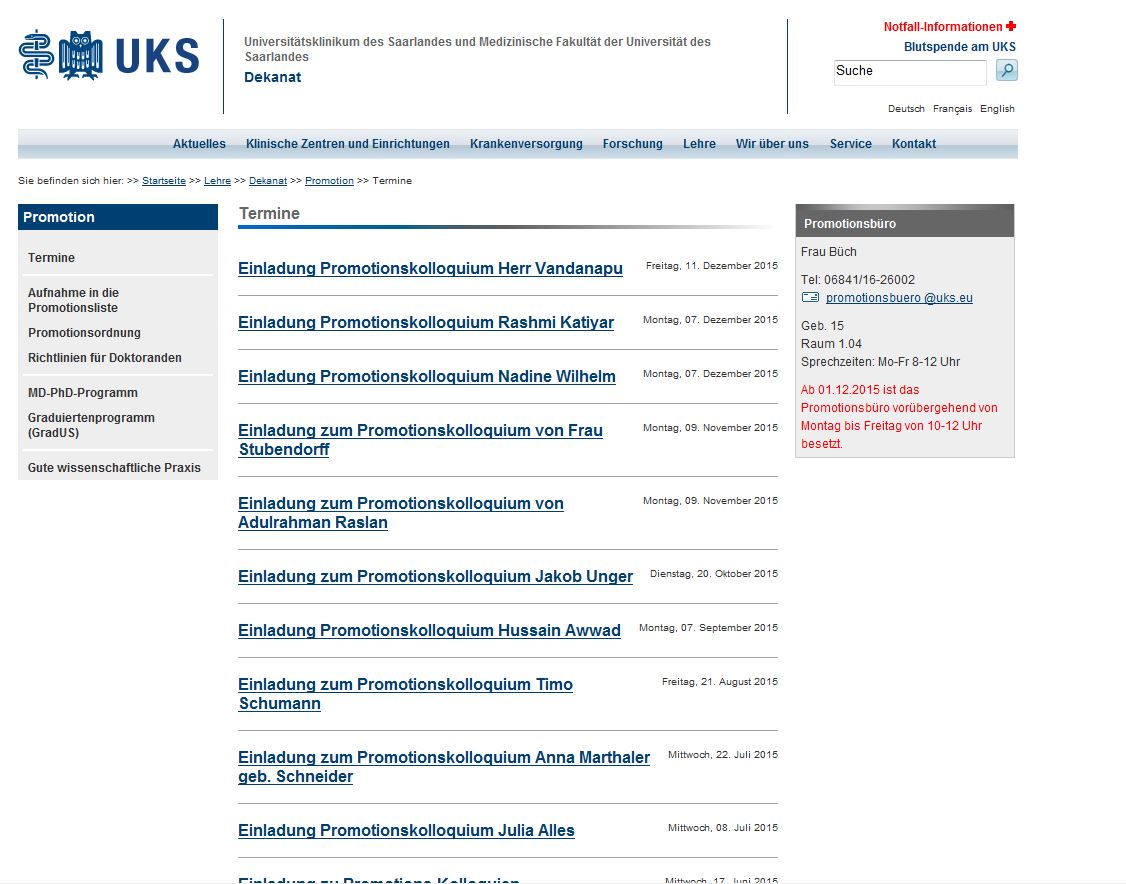 16
21.01.2016
Prof. A. Bozzato
Prüfung
Erstellung von schriftlichen Gutachten im Promotionsausschuss
Zulassung zu Kolloquium/Doktorprüfung/Verteidigung
17
21.01.2016
Prof. A. Bozzato
Doktorprüfung
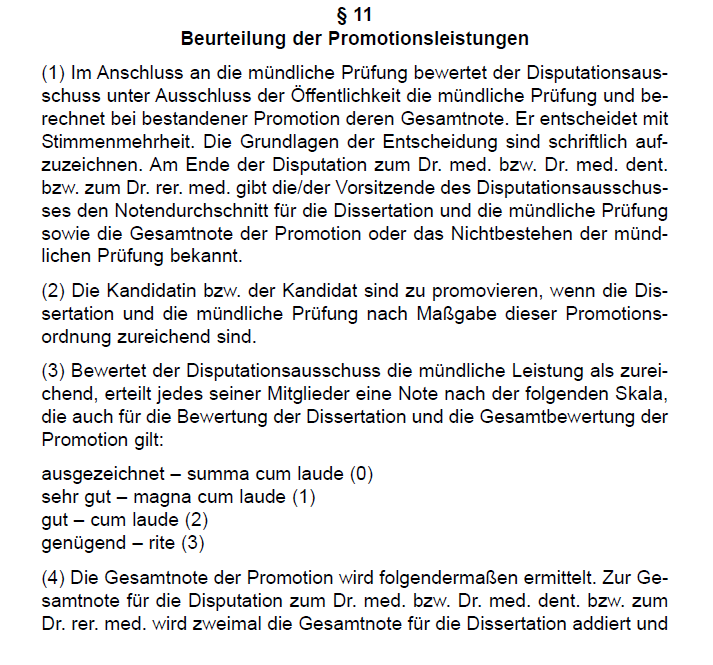 18
21.01.2016
Prof. A. Bozzato
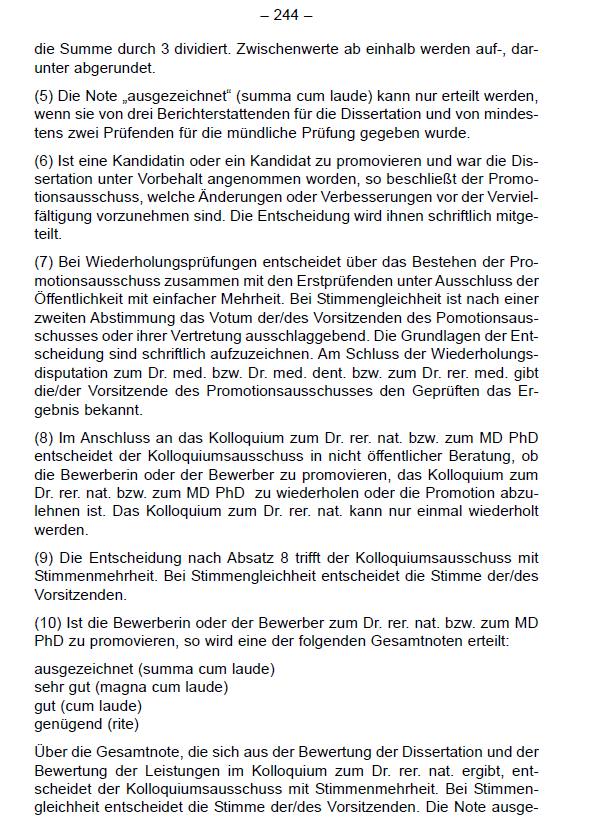 Doktorprüfung
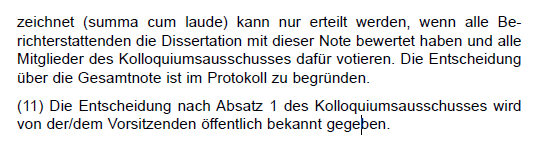 19
21.01.2016
Prof. A. Bozzato
„Good Clinical Practice“
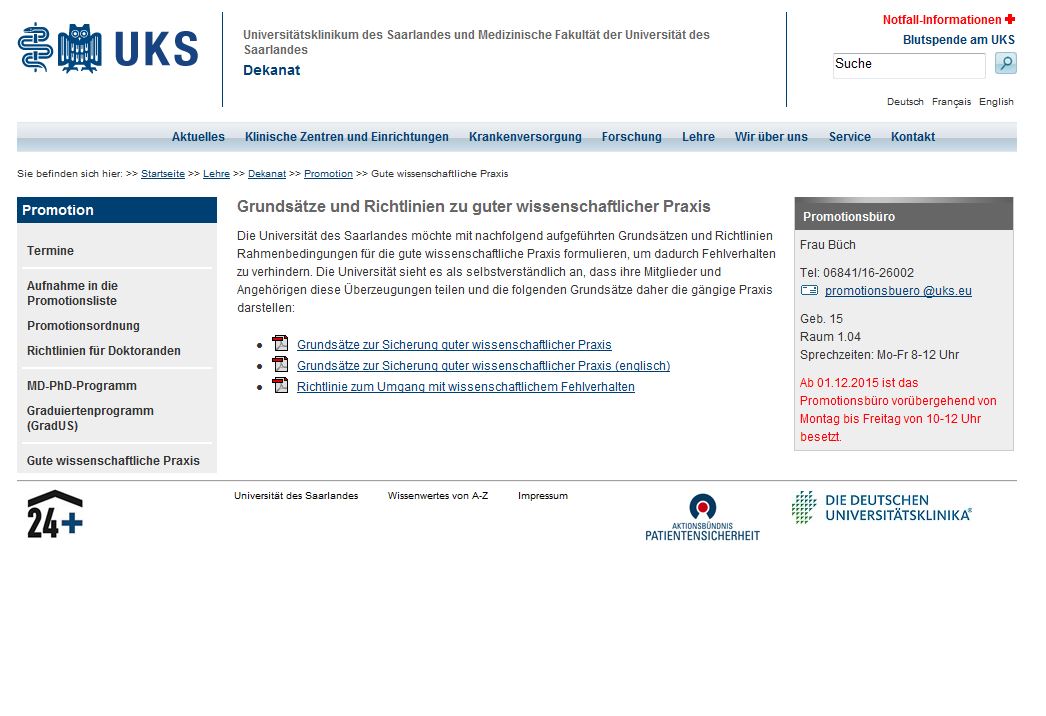 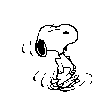 20
21.01.2016
Prof. A. Bozzato
21
21.01.2016
Prof. A. Bozzato